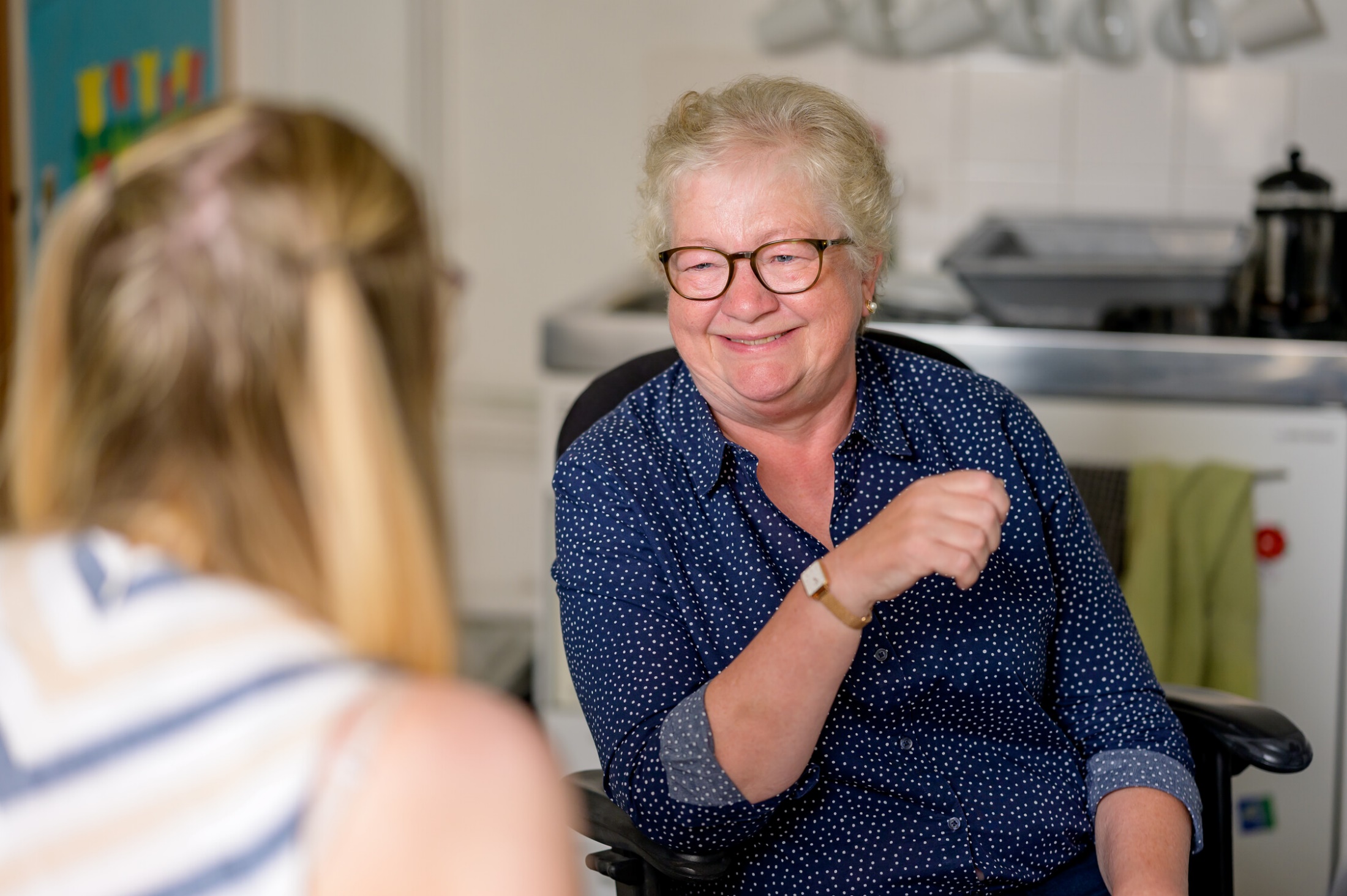 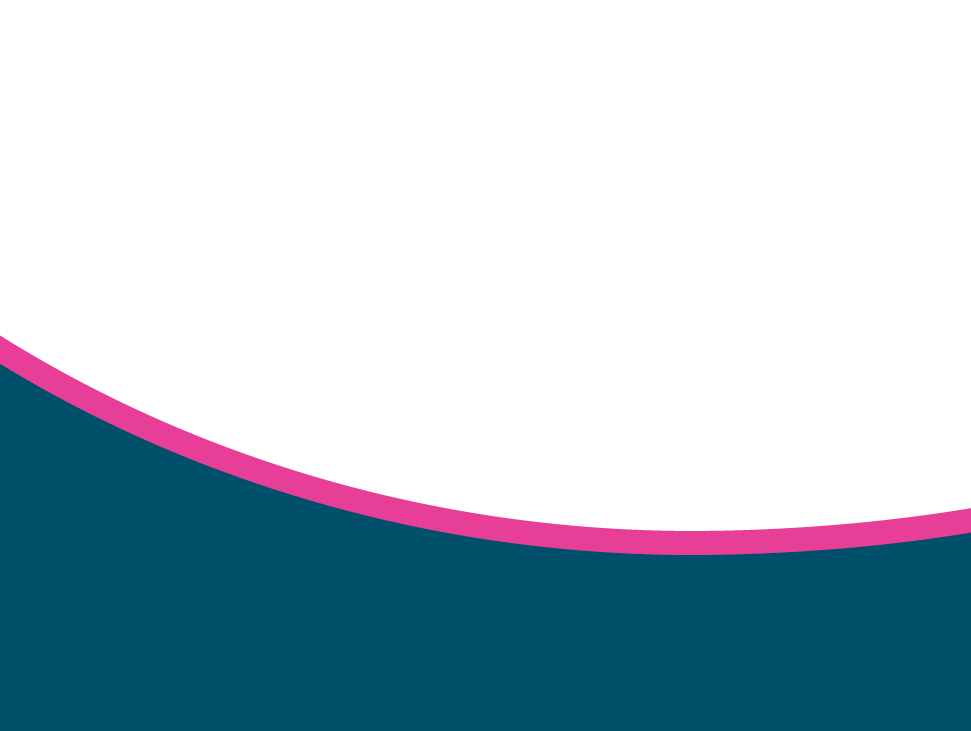 Image: Centre for Ageing Better
Enter and View Training
Residential and Nursing Care Home
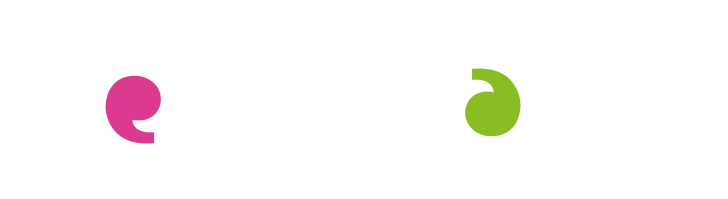 [Speaker Notes: Introduction for Trainer

This training has been designed to be to delivered to up to 12 participants.

This PowerPoint presentation that includes these notes for the person who is delivering the session can be adapted to suit your individual organisation.

There is a version of this presentation that does not include these notes that you can send to participants after the training session.
This can also be sent in advance to anyone who asks because of their accessibility needs.
Take into account that some of the slides contain information that will help with responding to some of the exercises/discussion points that come beforehand.
But since all these resources are available on the Healthwatch Network site that is publicly accessible then it may be that some participants will have accessed the resources in advance anyway.
 
The training is planned to last for 5 hours in total (excluding breaks). However, you may feel some areas will flow faster than others, and some participants will ask more questions or wish to clarify different points.

If you are delivering the session in-person then it has been assumed that you will do this over one full day with a lunch break of up to 1 hour.

If you are delivering the session online then it is probably preferable to do this over two half-days. Remember when using Microsoft Teams that presenting the slides through Teams ensures you can still see participants, hands up and chat.

The notes include suggested timing in minutes to allow for each part. You’ll need to keep an eye on a clock as you present the content and invite participants to contribute so that you keep to the overall time.
 
You will of course need to look through these slides and accompanying handouts to familiarise yourself with the content in advance. Consider how you are going to present each part and how you’re going to invite participants to contribute.

If you are co-delivering the session with a colleague then you could consider having some discussions in two smaller groups or breakout rooms. Bear in mind that doing this is likely to take a bit longer.

It’s suggested that you consider any minor changes that will make the content appear more ‘localised’ for you and your participants, but please do not skip any of the ‘topics’ unless specified.]
Housekeeping       Ground Rules
Fire exits and alarms

Toilets

Lunch and breaks
Value everyone’s opinion
One person at a time
Say if you don’t understand
Agree to disagree
No jargon!
Keep to time
Make your point as short as you can
We want to hear from everyone!
Phones on silent
[Speaker Notes: 5 minutes

Adapt these Housekeeping points to suit whether you are running the session in-person at a venue or online to participants in different places.

If the session is at a venue then ensure you ask the people responsible for the building if a fire alarm test is due, where the emergency exits are located, and where the safe meeting point is. Let your participants know this at the start.
Ensure people know where their toilets are.

If the session is online then it’s useful to ask people to let you know if there’s anything going on for them that might mean they are distracted from the session or have to leave unexpectedly.

In the ground rules section for an online session, you should cover your expectations about use of the Chat facility. Will you be reading what people post in it and answering points raised there at the same time as taking them through the session? This may be a very difficult task as a sole trainer and you may decide to tell participants that you won’t be able to do that and ask them to raise hands to speak?
In any case, ask people to confirm if they can see the Chat window on their Teams or Zoom, as there are some occasions when it doesn’t appear for people. If someone can’t see it in their set-up then it’s suggested you avoid trying to fix that for them on the day as it could take a very long time and may not be possible. You’ll just need to remember that you can’t use it during the session.

Ask people to keep their microphones muted unless talking to reduce feedback and background noise.  Remind people how to use the raise hand option.]
Information about this session
Who is this session for?
This session has been developed for people who have an understanding of Enter and View, and who will be visiting residential and nursing care homes.
By the end of this training, you will:

Understand your role as an Authorised Representative (AR) within the visit
Have gained ideas about how to prepare for and carry out a visit to a care home
Have thought through a range of situations that might come up
Understand what information is required for reporting
[Speaker Notes: 5 mins

Talk through the slide, confirm that the aims will be revisited at the end of the session to ensure all points have been covered.

Remind the group that this session assumes they have completed the ‘Introduction to Enter and View’  and if they have not, they may find this more challenging. Hopefully this will have been covered in the joining information and before people attend on the day. If someone has joined who hasn’t completed the introductory session then of course make them welcome, but it may be useful to explain in advance that there may be points when you can’t cover more initial information due to time available.]
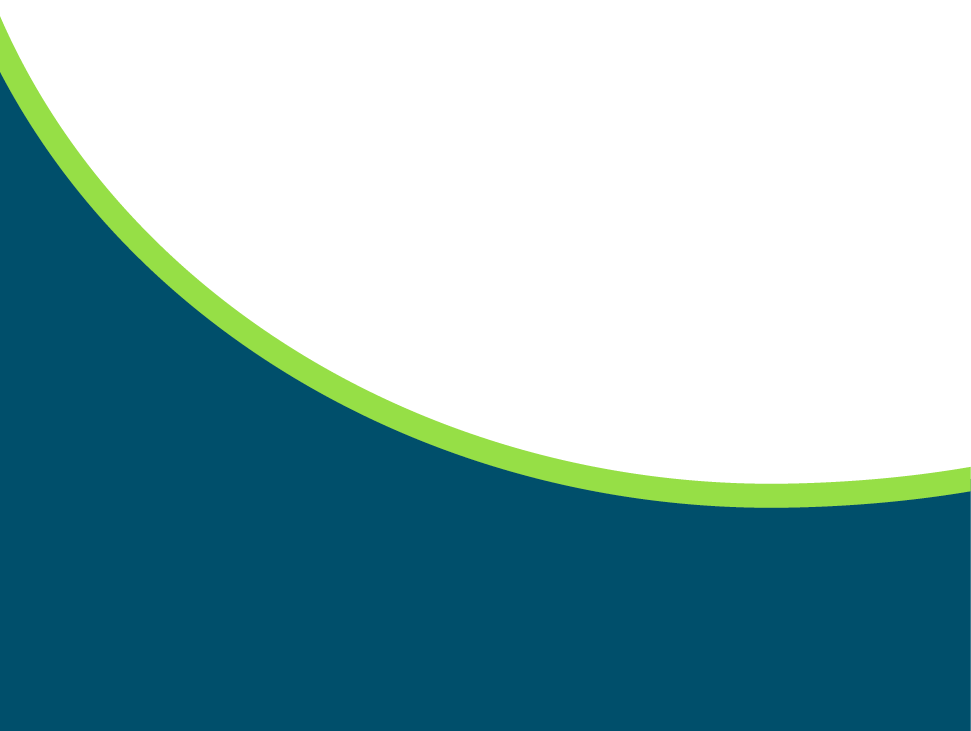 Part 1
Introductions
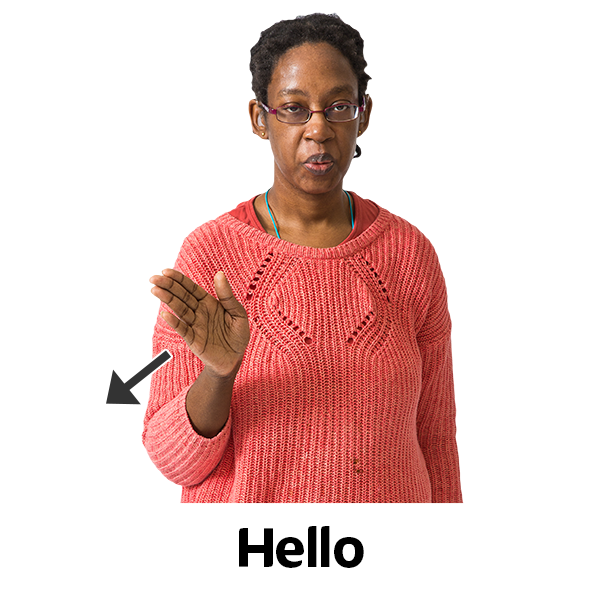 Please introduce yourself
How many Enter and View visits to residential or nursing care homes have you been on?1) none yet2) a few3) quite a lot4) lots!
[Speaker Notes: 10 mins

Ask people to introduce themselves, where they are from (if everyone isn’t from the same organisation) and give an estimate of how many Enter and View visits they have been on to residential or nursing care homes from four options: 1) none yet; 2) a few; 3) quite a lot; 4) lots! (You can adapt these options but it is strongly suggested you don’t ask a broader introductory question due to the time it will take, unless you have a smaller group).

Take a couple of minutes to remind participants that:
Healthwatch have a legal power to visit health and social care services and see them in action.
This power to Enter and View is a way for Healthwatch to meet some of their statutory functions and allows them to identify what is working well with services and where they could be improved.  
It is NOT an audit or inspection.
It’s about listening to people and giving them a voice.
This session assumes knowledge of the basic foundations of Enter and View as covered in the introductory training session.]
Types of care home
Care homes provide accommodation for residents who might need help with personal care such as washing, dressing, taking medication and going to the toilet. They might also organise activities and day trips for residents.  
Care homes with nursing (also called nursing homes) offer 24-hour assistance from nurses as well as personal care, these homes often offer palliative/End of Life Care.
Care homes with dementia care are designed specifically to help people with dementia feel comfortable and safe. They often have a qualified nurse with dementia training. 
Dual-registered care homes accept residents who need both personal care and nursing care. So, if someone moves in only needing help with personal care but they later need nursing care, they wouldn’t have to move to a different home. 
Specialist homes for drug/alcohol rehabilitation, Neurological Care, or learning disability homes. These could be long or short-term stay.
[Speaker Notes: 5 minutes.

This is a (non exhaustive) list of the types of care homes that this training is focused on.
These are the types of standard care homes for residents aged over 65 years of age, or under the age of 65 who may have need of the same level of care. 

To find out about the type of care offered by the home you will visit, you can use a simple google search such as ‘name of care home CQC’ and on the CQC page, look at the registration details which will tell you what type of care is provided, and  how many people they are registered to care for.

BUT there are also homes for Assisted living for residents over the age of 18yrs of age, these are very different and would have a higher ratio of staff, possibly 1:1 staff ratio depending on the facility – some are for short to medium stay with the purpose of training and moving people to independent living, with others for long term stay. 

When planning a visit, make sure that everyone from your team who will be going is clear about what type of home is being visited. Have a discussion about what this means for the approach you’ll take to engaging with residents. The principles covered in this training will apply to all types of home.]
What’s the purpose?
Each Enter and View visit must have a stated purpose. For example:
The purpose of this visit is to explore residents, their family and friends,  experience of communication with their care providers. Or
The purpose of this Enter and View programme is to engage with residents, their relatives, or carers, to explore their overall experience of living in this care home and their experiences in relation to social isolation and physical activity.

Why is it important to have a stated purpose? What does this achieve?
[Speaker Notes: 8 minutes
This is a refresher of things the group should have covered in the introduction to Enter and View training so shouldn’t have to be a large part of this session
Answers are on the next slide. 
Ask participants to offer a few suggestions for the questions: ‘Why is it important to have a stated purpose? What does this achieve?’Answers should include these which are on the next slide:
A clear purpose for a visit leads to clear decisions about who should visit, when, and how the visit should be conducted.
Providers may be more accepting of a visit if they understand why it’s being done.
Residents and family members or friends may be happier to speak to you if they know why you are asking them questions, and what is going to happen with the information they give you.
A clear purpose helps you collect information that will be useful.
A stated purpose needs to be able to stand up to scrutiny and show there was a clear reason for carrying out an Enter and View visit.

This section can be especially important for those Healthwatch who have been given a required number of visits to complete by their commissioners. Even if the starting point for them doing visits is ‘Because our commissioner asked us to’, they should still come up with a purpose other than that to help focus their activity.

Note: The carers talked about in the second example are informal carers (family/ friends), not paid care staff.]
What’s the purpose?
A clear purpose for a visit leads to clear decisions about who should visit, when, and how the visit will be conducted.
Providers may be more accepting of a visit if they understand why it’s being done.
Residents and family members or friends may be happier to speak to you if they know why you are asking them questions, and what is going to happen with the information they give you.
A clear purpose helps you collect information that will be useful.
A stated purpose needs to be able to stand up to scrutiny and show there was a clear reason for carrying out an Enter and View visit.
[Speaker Notes: 3 minutes
Run through any of the answers that the group didn’t get.]
What happens during the visit?
You will need to bring:
Conversation prompts/ Questionnaires and clipboard; Pen/pencil
ID badge
Arrival letter. 

If you are not well on the day of the visit, please let your Visit Lead know. Even if you feel well enough, you might be visiting people with weakened immune systems.

Some services may have a dress code such as no ties or excessive jewellery.
[Speaker Notes: 2 minutes 
Talk through the slide.  As participants should have completed the more general training session, this provides more of a refresher/ reminder to Authorised Representatives than needing a full discussion.

One aspect that may need clarification is the ‘arrival letter’.  As per the general Enter and View training, the visit will either be an announced or unannounced visit.  For an announced visit, the notification of visit letter will have been sent to the provider and all the details agreed.  As a matter of courtesy, an arrival letter is a summary of the original letter of notification but also includes the names of the ARs attending, and the name of the lead AR (next slides), and the contact details of the local Healthwatch staff member to be contacted if there are any issues with the visit.  If the visit is unannounced, the arrival letter should combine the information that would be in the notification letter as well as the arrival letter.]
What happens during the visit?
On arrival:
The lead should introduce themselves and any other ARs to the person in charge of the premises and provide the arrival letter.
All ARs should show their ID and any other documents that have been agreed. 
The lead should also agree with the person in charge of the premises who can be approached to talk to and anything else to be aware of on the day, as well as what will happen next.
Remember that speaking to staff is secondary to speaking to residents and their family and friends.  Staff may help with communication but should not be providing the ‘answers’.
[Speaker Notes: 2 minutes 
Talk through the slide.  As participants should have completed the more general training session, this provides more of a refresher/ reminder to Authorised Representatives than needing a full discussion.

One aspect that may need clarification is the ‘arrival letter’.  As per the general Enter and View training, the visit will either be an announced or unannounced visit.  For an announced visit, the notification of visit letter will have been sent to the provider and all the details agreed.  As a matter of courtesy, an arrival letter is a summary of the original letter of notification but also includes the names of the ARs attending, and the name of the lead AR (next slides), and the contact details of the local Healthwatch staff member to be contacted if there are any issues with the visit.  If the visit is unannounced, the arrival letter should combine the information that would be in the notification letter as well as the arrival letter.]
What is your role?
The Lead Authorised Representative will:






The Authorised Representative team will:
[Speaker Notes: 15 minutes - for this slide and the next slide, however you choose to cover this part.
Either:(i) ask the group to offer some thoughts on the role of the Lead AR compared to the rest of the AR team. If your training is in-person then it could be useful to note people’s suggestions on a flip-chart pad or whiteboard. If the training is online then if you are confident to do so, you could plan to share your screen in a different way and type suggestions onto this slide, a Word document or virtual whiteboard. But it would be fine to just ask for a few contributions and not take notes.

Or

(ii) alternatively, you could go straight to the next slide and go straight to the discussion about the roles.]
What is your role?
The Lead Authorised Representative will:
Present the Arrival Letter to the manager or senior staff member
Lead the introductions and explain the purpose
Be the point of contact or escalation for the AR team
Spend time with care home staff so that residents have the freedom to have open conversations with the other Healthwatch team members.
Lead the debrief with the senior staff member at the end of the visit
Collect notes or questionnaires from the AR team at the end of the visit
The Authorised Representative team will:
Engage with residents
Take detailed notes of what they hear and what they observe
Escalate any concerns to the Lead AR
[Speaker Notes: Timing included in the previous slide.
It is important to gauge the understanding that the group have of the responsibilities of each role.

The lead AR can absolutely engage with residents, although they may need to spend their time with the manager or other staff (4th bullet point).
Internally, some people refer to this as ‘running interference’ – basically, helping ensure the home manager and other staff don’t hover over residents during conversations. This might be especially useful if the care home staff are trying to ‘manage’ the conversations with residents, or if their presence is inhibiting free and open conversation with the ARs. 

It is important to reiterate that engaging means having conversations with residents, making sure you are letting residents do the talking, ARs gently guiding conversations to gather relevant information.]
Anything not clear so far?
[Speaker Notes: 5 minutes.

Leading into the break – hopefully there won’t be too many questions at this stage – but it is worth allowing a couple of minutes for people to ask about anything that needs clarifying.

Chances are, it will be coming up in the session ahead.  

If there are questions about DBS checks – that is for the local Healthwatch to decide on and should be referred back to local policy. You can find more general information about DBS checks in the Healthwatch England ‘Guide to Volunteering’ that can be found on the Network site.]
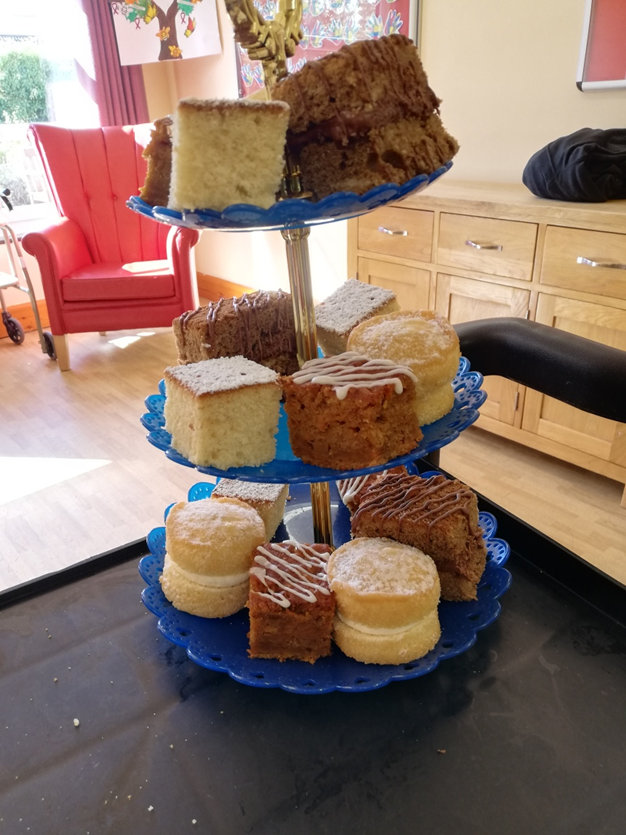 Break!
[Speaker Notes: 15 minute break.
Overall timing for Part 1 up to this point = 1 hour before this break.
1 hour 15 minutes after this break.]
DoLs: Deprivation of Liberty Safeguards
[Speaker Notes: 3 minutes

Ask people to put their hand up if they have ever heard the expression ‘DoLs’ before?Ask them to keep their hand up if they knew before now that it stood for Deprivation of Liberty Safeguards?

Tell people that the abbreviation is used in a lot of places but often not explained - so don’t worry if you weren’t sure about it!]
Deprivation of Liberty (DoLs)
Arrangements for people who lack mental capacity to decide or consent to the arrangements for their care and treatment and who may:
not be allowed to leave the care home or hospital
have very limited, choice about their life within the care home or hospital
be prevented from maintaining contact with the world outside.
There is no definition of what is a deprivation of liberty, it will always depend on the individual situation.
Aim to ensure a person is only deprived of their liberty where this is necessary for their safety, and that they receive the care and treatment they need. People have access to a court to challenge their detention and a representative to support them.
If someone is at risk of, or is already being deprived of their liberty, the managing authority of the care home or hospital must apply for authorisation to the Local Authority (called supervisory body), and their policies and processes must be followed.
[Speaker Notes: 10 mins

Talk through the slide.
 Ask participants:If you’ve done an Enter and View visit did you come across things which might have related to DoLs?If you’ve not done an Enter and View visit, what are your thoughts about DoLs?

Note: it doesn’t matter too much where conversation on this goes, we are just getting participants to think about the issues overall.Tip: before you run the training, take a look at your own Local Authority policy and guidance to get an idea of the sorts of things these cover to help you facilitate this discussion.


You can bring these points into your discussion:
DoL could be a stairgate at someone’s door – is this the least restrictive way to keep someone from wandering? Would a pressure alarm on the floor be a better option?  If the gate is there to stop other resident’s wandering into other people’s bedrooms – this is not an appropriate response by the Home.  They should be looking at how to manage the wanderer’s behaviour not locking other people away.

DoL could be not being allowed to leave the care home to go to the shops or for a walk with family or friends.

You can read more about Deprivation of Liberty here - https://www.scie.org.uk/mca/dols/at-a-glance/  

Safeguarding training, which includes reference to DoLs, should be undertaken before you carry out a visit. Each local Healthwatch should arrange their own, or will be able to organise it through the Local Authority.]
What do we do about this?
Deprivation of Liberty Safeguards (DoLs)
The AR team are not expected to be experts in DoLs. 
Ask the senior staff member during the introduction conversation whether there are any DoLs in place
If potential DoLs are observed, ARs should make an accurate note of what was observed or disclosed and advise the Lead AR before the end of visit debrief with the Home senior staff
Any further action will be decided and/ or taken by the Local Healthwatch Safeguarding Lead

For more information: https://www.scie.org.uk/mca/dols/at-a-glance/
[Speaker Notes: 5 minutes

Remember this is not full DoLs training, and is just a section to ensure people are aware of the topic. 
It’s important to emphasise that the AR is not expected to be the judge of a DoLs. 
Best practice is to ask the senior staff member during the conversation on arrival whether there are any DoLs in place with any of the residents.
As with a Care Plan – Healthwatch do not have the authority to ask to look at these, but the Care Home management can advise if there are any, who they apply to, and when they expire. And they should be able to.

During the visit, ARs can make a point of observing things that may amount to a deprivation of liberty and ensure that these are recorded accurately in their notes and advising the lead AR at the end of the visit.  The lead AR can then ask about these during the end of visit meeting with the care home manager/ senior staff member.

If the team believe there are unauthorised, even inadvertent, DoLs in place, this should be escalated to the Local Healthwatch Safeguarding Lead and/ or management team (if they are different people) who will be able to contact the Local Authority to share the concerns and have the potential DoL investigated according to local policy and process.]
Safeguarding
Safeguarding is for people who, because of issues such as dementia, learning disability, mental ill-health or substance abuse, have care and support needs that may make them more vulnerable to abuse or neglect.

What things might you see in a care home which could make you wonder if you should report a concern about how someone is being cared for or looked after?
[Speaker Notes: 10 mins.
Run through the definition on the slide and then have a discussion about the question:‘What things might you see in a care home which could make you wonder if you should report a concern about how someone is being cared for or looked after?’

You can prompt participants further, depending on what suggestions they’ve made, by also asking: ‘Might there be things that residents or their family members mention to you that could make you wonder if you should report a concern?’


This particular section is fairly general and assumes that the Local Healthwatch have delivered their own specific and localised  safeguarding training. DoLs and Safeguarding training should be undertaken before you carry out a visit. Each local Healthwatch should arrange their own, or will be able to organise it through the Local Authority.


There is a (non-exhaustive) list of examples on the next slide.

If attendees have not yet had safeguarding/ DoLs training, refer them to their local Healthwatch team to organise this.]
Types of organisational or institutional abuse
Discouraging visits or the involvement of relatives or friends
Poor quality care which is a direct result of insufficient staff or high turnover 
Abusive and disrespectful attitudes towards people using the service
Lack of respect for dignity and privacy
Failure to manage residents with abusive behaviour
Not providing adequate food and drink, or assistance with eating
Not offering choice or not promoting independence
Misuse of medication
Failure to provide care with dentures, spectacles or hearing aids
Not taking account of individuals’ cultural, religious or ethnic needs
Interference with personal correspondence or communication
Failure to respond to complaints
[Speaker Notes: 12 mins.
This list is not exhaustive – but it is a list of things Enter and View visits may be able to help ensure are not happening.
Obviously when we visit anywhere, we hope to see the polar opposite – eg: encouraging visits and involvement, sufficient staff and low turnover etc.
We’re not doing a visit to catch people out or test/check things. We’re just there to observe and see things from the point of view of the people who live there.

Ask participants if they are surprised by any of the things on this list? Are there any that they want to clarify?

[Tip: People may want to share things they have seen and it’s useful to have some real-life examples from some of the participants. But remember there is a lot to get through and these incident specific conversations will be best had during a full safeguarding training session. So, try to concentrate on moving on to the ‘What our responsibility is’ which is covered on the next slide.]

This is one of the reasons we have the conversations we have, and why the reporting we do must be shared with the Providers, the commissioners, and the regulators of the care home.  Enter and View is a way to gather evidence of both good and bad practice directly from those receiving the care. Providers can keep all sorts of records which commissioners and regulators will look at, but numbers on a piece of paper are very different to the qualitative (people’s experience) evidence that a local Healthwatch can provide.

For some further background reading about increasing cases of neglect in care homes, see this item from Care Rights UK: Overlooking poor care: how to prevent neglect — Care Rights UK]
What do we do about this?
Follow your safeguarding policy!
If you witness abuse, or if the person is in immediate danger: 
call 999
find the Lead AR who will advise the senior staff member of the incident and end the visit immediately
The Lead AR and the visiting team will contact their Healthwatch Safeguarding lead and/ or management team who will manage the escalation and next steps
If abuse has been disclosed but not witnessed by you:
Let the person know that what they have said concerns you and that you would like their permission to share the information with the Lead AR which may lead to a safeguarding concern being raised.

Discuss with the Lead AR who will follow the Healthwatch Safeguarding policy and escalate and report as directed.
[Speaker Notes: 5 minutes.

Reiterate that each local Healthwatch will have a Safeguarding Policy which must be followed and that they should have completed specific Safeguarding training before carrying out Enter and View visits.
The most important thing about the DoLs and the Safeguarding is that ARs feel confident about what to do if they see something – they don’t need to manage the situation, just report it (at whatever level that might be).

In some circumstances such as if someone else is at risk or a crime is being committed then reporting of abuse can be done without consent. BUT CHECK with your line manager.]
Dementia
Bookcase Analogy
[Speaker Notes: 10 minutes
[Video runs for just under 6 minutes. A few minutes allowed for people to get it playing on their own systems and/or for a couple of comments/reflections after people have watched it].
In-person training: if you have the technology available – it is useful to play this Bookcase Analogy video:  https://www.youtube.com/watch?v=kkvyGrOEIfA 
Online training: do consider that playing a video to people joining an online session can sometimes be difficult if their connection lags and they can’t see what you are seeing with video and audio running clearly. It’s fairly common to find at least a few participants say they can’t see anything. It’s often easier to ask them to click on the link and watch the video directly through their own computer.

Depending on how your timing is going for the training overall, you could suggest people take a short tea/comfort break here and watch the video during that time. If you do this then be very clear about what time you are going to start the session again.

If you need to provide people with a transcript of the video then this is as follows. However, it’s not suggested that you read this out to the group yourself during the training, unless you are very confident in your presenting skills and engaging the audience.First of all, I’d like you to imagine that I’m 80 years old and that beside me there’s a
bookcase that’s as tall as I am and it’s filled with books. Each of those books represents a
memory, a fact, something that I’ve learnt in the last 80 years. Right by my head would be
my most recent memories, maybe what I had for breakfast this morning. By my shoulders I
might have my 60s, maybe my retirement party. By my knees I’d probably have my 20s, so
maybe when I met my partner. And then all the way down by my feet would be my childhood
memories, maybe my first day of school.
Dementia rocks my bookcase. So, as it rocks my bookcase, what do you think is likely to
happen to those books? They’re going to fall out, aren’t they? And which ones do you think
are likely to fall out first? The ones at the top. So, that might explain why my short term
memory would be affected first. As my dementia progresses, I might find that my most
recent memories, that’s to say, the books that are highest on my bookcase, being from
further down from earlier in my life.
Now, say I’ve got to the point where all of my top shelves are empty and I’m living in the
1950s. I want you to embrace my reality. I’m going to go into my kitchen today and try and
make myself a cup of tea. But, remember, I think I’m living in the 1950s. So, what’s going to
be different about my kitchen? You’re probably thinking the layout, the appliances. Now,
remember, I want to make tea. The kettle, right? It’s likely to be electric rather than a
whistling kettle that you put on the hob. You might see me when you come round one day
filling up my electric kettle and doing what with it? Putting it on the hob. Now, say that you’re
my loved one, my carer, my friend, and you see me doing this. You might be tempted to say,
‘You cannot make your own tea anymore. It’s just too dangerous.’ But how might that make
me feel? I might feel sad, frustrated, like I’m losing my independence. Thirsty.
Now, as I said, embrace my reality. What could you do differently to help me to make my
own tea for longer? You could buy me a whistling kettle. Now, of course, I’m not saying
that’s going to help everybody at different points in their dementia but at this point it would
help me. So, this just goes to show how embracing my reality can really help me to live well
with my dementia.
From what you’ve heard so far you might think that someone with dementia loses everything
but actually that’s because I’ve only told you about one part of the brain. I’ve told you about
my factual bookcase. Now, this represents my hippocampus. That’s the part of my brain
where I manage factual and biographical data, so things like names and faces and dates
and numbers. And, unfortunately, it’s built with really flimsy wood and it’s not very resistant
to dementia which is why it’s going to rock so much and I’m more likely to lose those books.
However, there’s another part of my brain that manages my feelings and my emotions. That
part of the brain is called the amygdala and it’s much more resistant to dementia. So I’d like
you to picture that as a separate bookcase but that is made of solid oak. So, even though it
will be rocked, the contents will be safer for longer.
Now let me explain to you how the two bookcases work together. Say, when I was a child, I
had a teacher. So, the fact of that teacher is going to go way down by my feet on my factual
bookcase. But the way he made me feel, which was inspired and like I could do anything in
my life, it’s going to go on the emotional bookcase.
Let me give you some examples of how that might work today when I have dementia. So,
say, think again, you’re my loved one, my carer, my friend and you come round and we have
a blazing row. We have a really big argument because I’ve forgotten your name. Now, the
fact of that argument is going to go on my factual bookcase. What feelings do you think are
going to go onto my emotional bookcase? Sadness, anger, frustration. And as you go home
you might think, ‘It doesn’t matter. She’s going to forget that we had the argument and that I
shouted at her.’ And you’re right, I probably will. But what’s likely to stay with me are those
feelings of sadness and anger and frustration with nothing to connect it to.
I’m going to leave with a positive example. So, I’d like you to picture that you’ve come to visit
me. We’ve gone out to the seaside, we had an ice-cream, we had a brilliant day and I feel
safe and warm and loved. But on the way home I’ve forgotten the ice-cream and I’ve
forgotten the day out and you might think it’s just not worth visiting anymore. But look!
You’ve left me with these feelings of happiness and safety and love and that’s what really
matters.]
Dementia
Dementia affects everyone differently so it's important to communicate in a way that is right for the person. Listen carefully and think about what you're going to say and how you'll say it. You can also communicate meaningfully without using spoken words.

Observation of non-verbal cues are important, even if you don’t get to have a full conversation to gather the experience.  
Is the resident calm, content, and happy?
Are they dressed appropriately for where they are? The season?
Is their hair done?
Do staff acknowledge them?
How do they react to each staff member?
Are they assisted to move, eat or reminded to drink if necessary?
[Speaker Notes: 5 minutes 
Read through the slide
Explain to the group that, while they may not be able to get consent to refer to any conversations they’ve had with people with dementia, they will be able to use their observation of  how they react to various staff, noises, activities.  It is also important to note whether staff are encouraging hydration, engaging with the person – or even the way they might manage any agitation or distress that the person might present with.

It is also important to remember that this person may really enjoy company so don’t just ignore them if they appear happy for the AR to sit and chat to them.  Being observant and aware of the non-verbal cues will let the AR know if they are not welcome, or if the person is beginning to get tired or bored.]
Dementia
Make sure the person you are talking to is comfortable, not hungry, thirsty, or in discomfort before you start.
Use short simple sentences, but don’t talk down to them – they are adults.
Be conversational rather than questioning. If you have to ask questions, try to use closed questions as yes/no answers are easier to process than having too many choices.
Allow time between sentences for the person to process the information and respond. 
Try to let the person complete their own sentences -  try not to be too quick to assume you know what they are trying to say.
Try to laugh together about any misunderstandings and mistakes. Humour can help to relieve tension but make sure the person doesn’t feel you are laughing at them.
[Speaker Notes: 15 minutes
This is allowing 5 minutes to talk through the points on this slide. Then 10 minutes to invite any participants to share thoughts on engaging with people with dementia during visits.

Comfortable in the first line means: Make sure you’re in a good place to communicate. Ideally it will be quiet and calm, with good lighting. Busy environments can make it especially difficult for a person with dementia to concentrate on the conversation, so turn off distractions such as the radio or TV.

Note: Remember that this is a topic on which people might want to share more personal experiences and so it would be good to allow them to do that, within the overall time available.]
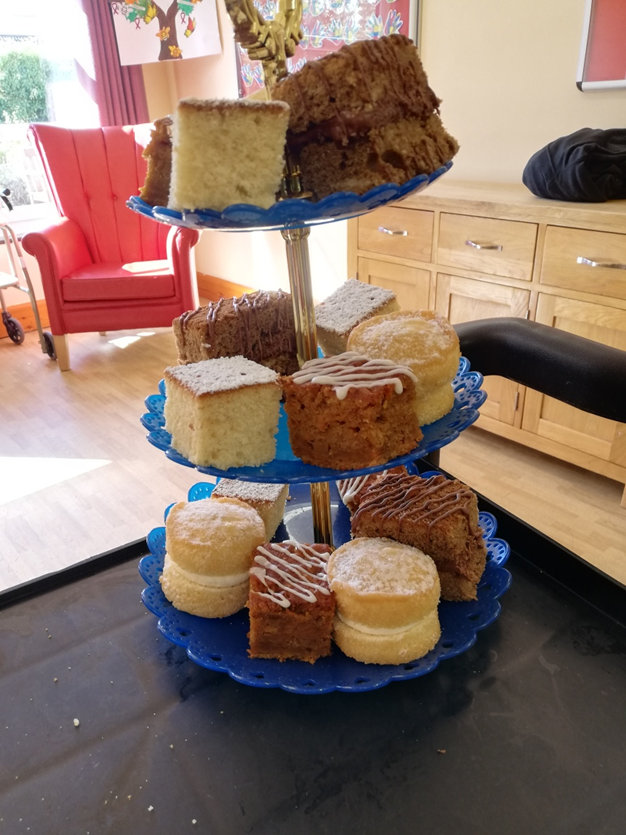 Break!
[Speaker Notes: Overall timing for Part 1 = 2 hours 30 minutes before this break

For an in-person session, this is where it is suggested you would have up to 1 hour lunch break.

For an online session, delivered in two halves, this is where it is suggested you might split the training and deliver Part 2 separately.]
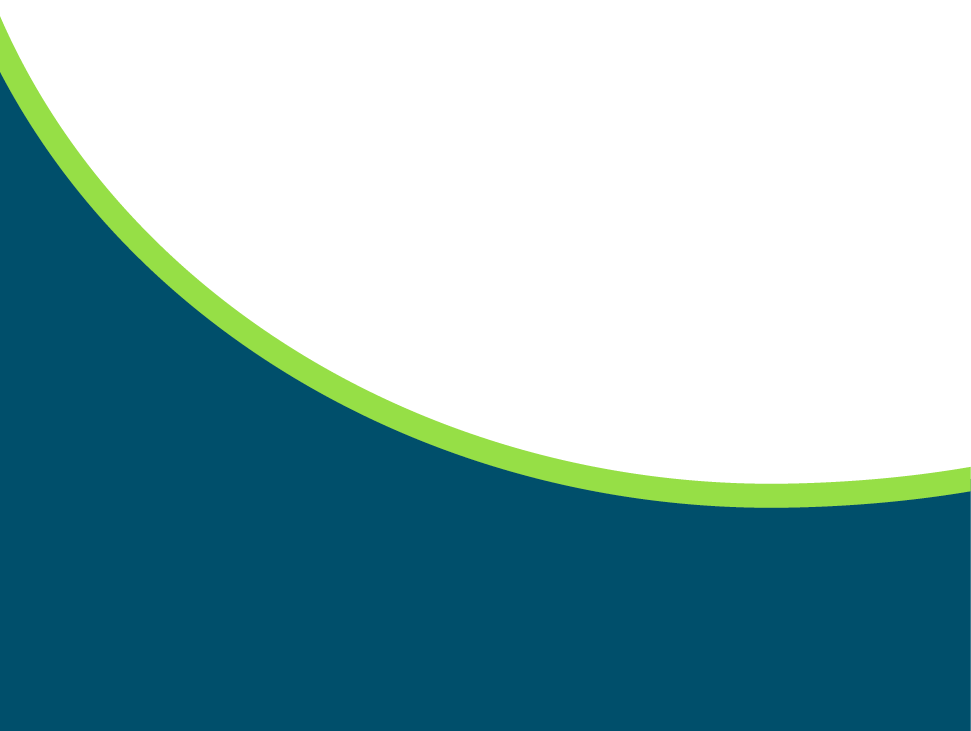 Part 2
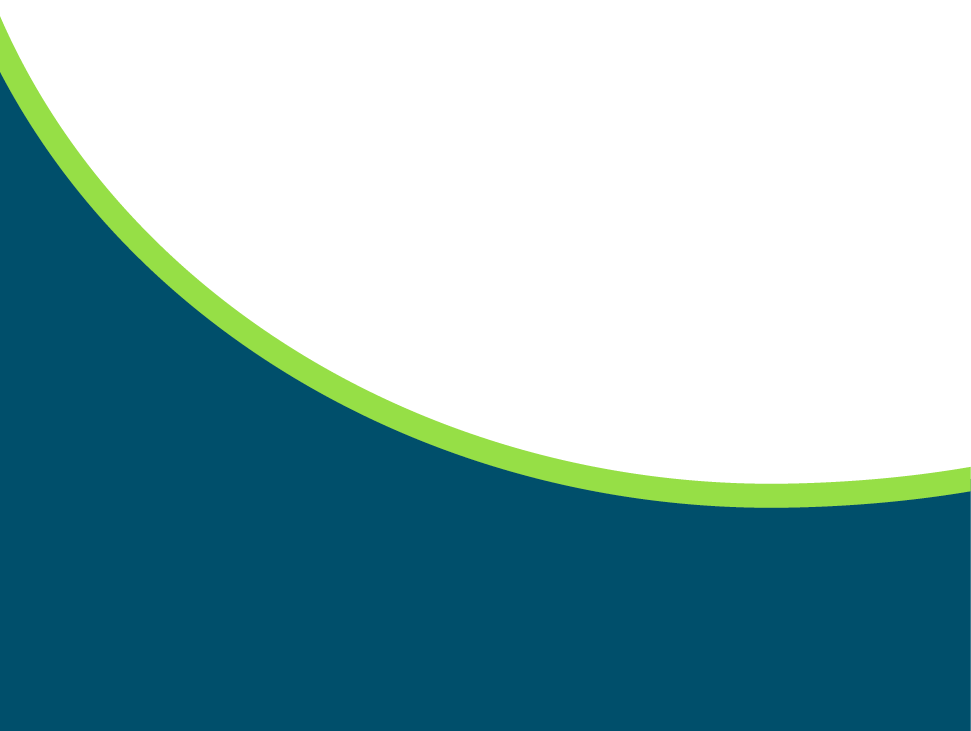 Inclusion, Equality, Allyship
[Speaker Notes: 3 minutes.

Trainer Note: The Healthwatch service has a shared value of equity. If as the trainer you feel you would benefit from a stronger grounding in this to prepare for delivery of this session then you could complete the introductory e-learning course that is available here:
https://network.healthwatch.co.uk/e-learning/2024-08-08/introduction-equality-diversity-equity-and-inclusion 

This is an important section of the training and should not be cut out even if you are looking to deliver a shorter version of this course.

Start this section by acknowledging to the group that some people may find the topic confusing and be uncertain about the direct relevance to our work.
Remind them that the Healthwatch service shares the value of Equity: We’re compassionate and inclusive. We build strong connections and empower the communities we serve.

To do our jobs properly, it’s essential that we reflect on the wide range of experiences people have through their lives and with the health and care services they receive. Ask participants to take some time after this training to reflect on their own ‘inner’ thoughts about what’s covered, and consider any steps they might commit themselves to taking to ensure they work in a way that empowers all the care home residents we’re there to serve.]
How could difference affect residents?
Examples of how one resident’s experience might be different to the experience of others because of their personal characteristics:
[Speaker Notes: 7 mins

If your training is in-person then it could be useful to note people’s suggestions on a flip-chart pad or whiteboard during this discussion.
If the training is online then if you are confident to do so, you could plan to share your screen in a different way and type suggestions onto this slide, a Word document or virtual whiteboard. But it would be fine to just ask for a few contributions and not take notes.


Ask the group if they can think of examples of how one resident’s experience of something at a care home might be different to the experience that other residents are having because of their personal characteristics?

You are hoping to hear comments about things such as these examples below. If necessary, you could prompt people for ideas by starting people off with the part of the sentence that is in bold. Some of these are covered in the next slide where you can mention any that people didn’t come up with.Being excluded from activities because of language barriers.
Care staff and Nursing staff not knowing how to provide personal care to someone who has transitioned;
Care staff coming from certain countries or cultures where being gay is illegal – or ‘against God’ and not being able to separate this from their care responsibilities.
There could be any number of cultural differences around food or expectations about behaviour that just aren’t found in the care home. 
People who don’t look like you or the people you remember growing up with/ hanging out with.
Gay men with Dementia – they may have come out after ‘Section 28’ had ended, but their memories may have them back in the times where being Gay was illegal – they may be fearful that people will ‘find out’, or they may feel that they have to ‘come out’ all over again.
Trans people may have different personal care needs. They may experience staff lifting sheets to ‘have a look’ (a true story relayed by a trans resident)
Differences could lead to people feeling unsafe, left out, fearful, or just ‘different’ (and not in a comfortable way).

Note: Do something to make clear that is a list of points that have been raised by LHW following real visits. You can add to this as you become more experienced in delivering this training.

Ask the group why it’s important then that ARs are aware of cultural, ethnicity, and other identity differences when visiting care homes?

Note: You can find more information about ‘Section 28’ here - The 20th anniversary of the repeal of section 28 of the Local Government Act 1988 - House of Commons Library]
How could difference affect residents?
Examples of how one resident’s experience might be different to the experience of others because of their personal characteristics:
Care staff and Nursing staff not knowing how to provide personal care to someone who has transitioned.
Care staff coming from countries or cultures where being gay is illegal – or ‘against God’ and not being able to separate this from their care responsibilities.
Cultural differences: food or behaviour that aren’t found in the care home.
Gay men with Dementia – they may have come out after ‘Section 28’ had ended, but their memories may have them back in the time where being Gay was illegal – they may be fearful that people will ‘find out’, or they may feel that they have to ‘come out’ all over again.

Trans people may have different personal care needs. May experience staff lifting sheets to ‘have a look’ (true story from a trans resident).
[Speaker Notes: 5 mins.
Use this slide as needed to cover points from the discussion on the previous slide. Check that the group have come up with these, or these types of answers. Talk through any that weren’t mentioned.

Summarise also (if not mentioned before) that there are many individual differences that could lead to people feeling unsafe, left out, fearful, or just ‘different’ (and not in a comfortable way’)


Note: Do something to make clear that is a list of points that have been raised by LHW following real visits. You can add to this as you become more experienced in delivering this training.]
Is inequalityequal?
[Speaker Notes: 10 mins 
This is a discussion exercise to do with the group.

Explain that it’s important to remember that a different – and more negative – experience of care can be more likely for people who are already experiencing inequalities. It can then compound inequality further.

Explain that you’re not going to ask people to share personal details with everyone else. You’re just inviting people to take a minute to think about this in relation to themselves.
Ask the group to think about themselves personally. Where would they place themselves on each of these scales from left to right?
How close does that put them to power in our society? Do they have parts of themselves that cause them to feel disempowered?

Invite people to share any thoughts about how they understand ‘privilege’? What does it mean to them?



After you’ve invited some people to share their thoughts, you can give them this description:Privileges are advantages, benefits, or special rights that individuals or groups possess in society due to certain aspects of their identity, background, and/or circumstances that provide benefit to them as they navigate the world.  Most of us have different amounts of privilege at different times or places in our lives.  It doesn’t mean that every white British person is automatically going to have a manor house and go to private school. But it does mean that systems in different places are set up with particular people in mind. – You can give examples of black British people being offered ‘skin toned’ prosthetics (or even sticking plasters!) because that is the ‘standard’.

People who are Hearing have a privilege over Deaf and Hard of Hearing people in a world set up for people who can hear…  Able bodied people have the privilege of not having difficulty entering buildings with stairs or narrow doorways etc

People living in care homes may experience their care differently if they are funded to be there by the Local Authority/ NHS or if they are self funded.  If they have a particular need such as diet (vegan or vegetarian for example), if they are bedbound or if they are mobile, if they adhere to a particular faith or have a cultural need that the Care Home is not able to meet.]
Are ‘microaggressions’ really that tiny?
[Speaker Notes: 5 mins
It’s also important to consider how microaggressions can affect people’s experience – either of care, or of engaging with us if we don’t try to be aware of them.

Microaggressions stem from our biases and send messages that perpetuate stereotypes. They can be defined as “… brief and commonplace daily verbal, behavioural or environmental slights, whether intentional or unintentional, that communicate hostile, derogatory, or negative attitudes toward stigmatized or culturally marginalized groups” (Derald Wing Sue)

The difference between microaggressions and overt discrimination or macroaggressions, is that people who commit microaggressions might not even be aware of them.

Getting someone’s name wrong repeatedly because it’s not one we are familiar with from our own background would be a microaggression. Or assuming that someone has certain tastes in food or music because of their ethnicity and immediately talking to them about that could be a microaggression.

You could suggest that after the training people watch this 4-minute film: New film cuts to the heart of racist micro-aggressions | shots Magazine 
(You may need to copy and paste this link below)
https://magazine.shots.net/news/view/new-film-cuts-to-the-heart-of-racist-micro-aggressions#:~:text=This%20new%20short%20film%20from,race%2Drelated%20micro%2Dagggressions]
What’s the risk if we’re not aware of bias and microaggressions?
We could:
Interpret what they say or do with preconceived ideas about them.
Blame them for not doing something or acting in a certain way.
Make them feel like an outsider – alienating them.
Make them feel isolated and with no-one who understands them.
Dismiss their concerns as being because they are too sensitive, elderly or confused.
Contribute to them not having the same opportunities or care.
Disrespect them – showing low regard or esteem for them.All leading to them feeling like they don’t belong and no-one wants them here.
[Speaker Notes: 5 minutes

Remind people that this relates to both how people might experience their treatment at the care home, and how we could unintentionally treat them when we are speaking to them.
 
Talk through the slide.

This is also an opportunity to encourage people to take the Healthwatch England Training: An introduction to Equality, Diversity, Equity and Inclusion | Healthwatch Network
(You may need to copy and paste this link below)
https://network.healthwatch.co.uk/e-learning/2024-08-08/introduction-equality-diversity-equity-and-inclusion]
What can I do?
Names are important
Ask someone how they pronounce their name – and practice!  Get it right, don’t say ‘oh – I’ll call you x’
Pronouns are important
Being misgendered negatively impacts people’s mental health.  Follow their lead, ask someone (privately) how they prefer to be addressed.  Try not to make assumptions.
Where are you from? – accept the answer, don’t add the ‘where are you really/ originally from?’
Remember there is a difference between nationality and ethnicity.
If you get it wrong – and we all will sometime – apologise, don’t get defensive.  ‘I’m sorry, I meant [correct name/ pronoun/ title]’ – keep it brief, the apology isn’t all about you or the mistake.
[Speaker Notes: 5 mins

Read through the slide

As part of an Enter and View visit, you don’t need to be an expert or have all the answers – you only need to understand that all of the topics covered so far will have a bearing on someone’s experience of their care.

If you don’t know that these things exist, it will limit your understanding of their experience and may mean that, for example, you may not identify where a recommendation might be made regarding staff training/ awareness.


Note: Before presenting the training you may find it useful to read through this summary of terms such as ethnicity and ethnic minority if you don’t feel confident to explain these. (You will probably need to copy and paste this link)https://www.lawsociety.org.uk/topics/ethnic-minority-lawyers/a-guide-to-race-and-ethnicity-terminology-and-language Nationality is about the legal status of being affiliated to a particular nation, usually through citizenship. Broadly this is where birth certificates and/or passports are relevant.]
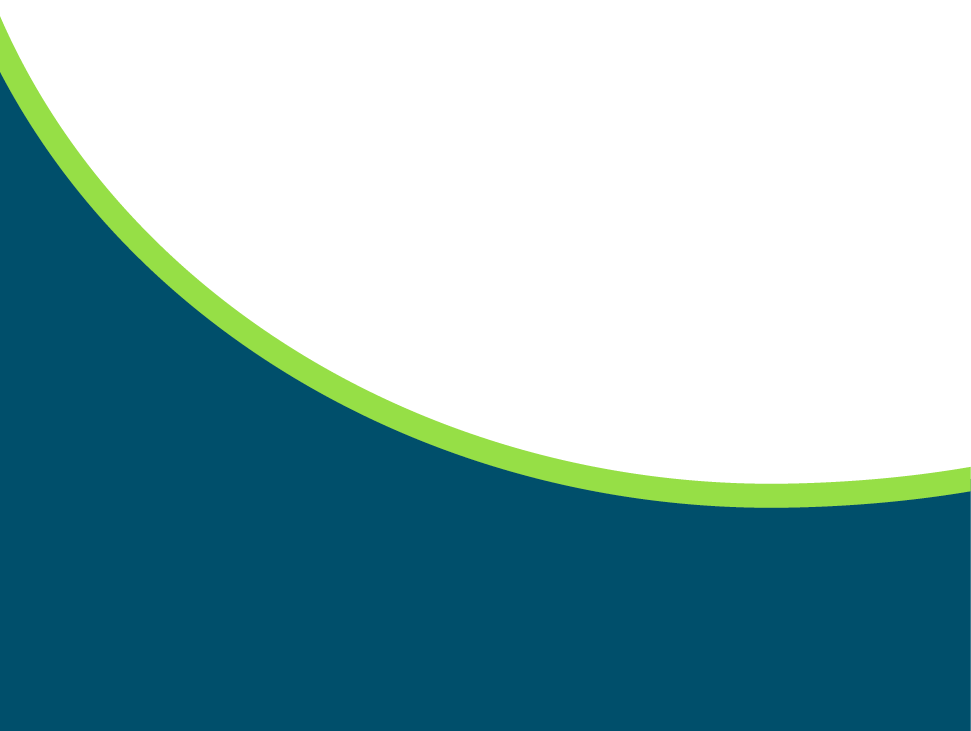 The visit
Prior to visit
The visiting team should have been briefed on:
Is this visit Announced or Unannounced
The stated purpose – what type of conversations are you expected to have?
Type of care home being visited and any recommendations that may have been made previously if this is a repeat visit
Which ARs are involved and who is taking the role of Lead

Ensure everyone on the visiting team knows what you’ll do should you find when you arrive that a resident has just passed away, or if there is a severe medical situation with a resident while you are there.
[Speaker Notes: 3 minutes
Most of this is a reminder only as this is standard Enter and View information and will have been covered in general Enter and View training.

The situation of a resident having just passed away or a severe medical situation arising during the visit may not have been covered with participants before. Tell the group that a suggested approach to have agreed would be:

Consider the size of the home  and where the situation has arisen in terms of how likely it is that many other residents will be aware of what has happened.
Stay out of the way of any emergency activity, keep in the background as much as possible, and stop what you were doing if the situation is ongoing.
Talk to the home manager or another senior member of staff and ask them what they would like you to do.
They may suggest that you wait a short time somewhere out of the way and then continue with the visit as planned.
Alternatively, they might ask if you could leave and come back on another occasion to complete the visit. You should follow their preference.
If they do suggest you continue the visit, ask for their view on how much other residents will be aware and affected by what has happened.
Be aware of how other residents might have been affected as you are talking to them.
It’s important to remember that it’s not your role to pass the news of what has happened on to other residents or family members / visitors.
The Lead Authorised Representative should check how other Authorised Representatives have been affected by the event, find out if they are feeling okay to continue with the visit activity, offer an opportunity to talk about how they are feeling. An opportunity to talk about what has happened should be repeated after the visit. The Lead Authorised Representative should let the Healthwatch Manager know what happened and talk to them about how they are feeling about it.]
You’re in the door!  Now what?
Be professional and friendly!
Take note of what is going on around you – the sounds, smells, and sights are all important.
Who are you going to have a conversation with? Find your person.
Introduce yourself, explain who you are – and what Healthwatch does – and why you would like to have a chat with them.
Seek consent – “are you happy to have a chat?”
Offer the option not to participate if they don’t wish to.
Explain what will happen with any information they share with Healthwatch, how it will be used and stored, including how any notes taken will comply with your data protection policy. Have the policy with you for people to see if they want to.
How to get in contact with Healthwatch after the visit.
Take notes.  Offer to show people what you are writing – it’s their story after all.
[Speaker Notes: 7 minutes,

Talk through the slide.

Find your person – decide who it is that you are going to approach to have a conversation with. – hopefully, you and the team with you will be offered a tour of the premises – you will need any access codes that are used.

Familiarise yourself with the Conversation Guide template which gives you both ideas of things to talk about with residents and staff – and also ideas of things to look out for to make your own observations.

GDPR:  best practice is to keep any personally identifiable information collected to a minimum.  First name (or preferred form of address), age, gender, ethnicity,  potentially how long they have been in that particular care home.  If there is a certain characteristic to be explored through the stated purpose of the visit (sexuality/ disability etc) then record that.  Your explanation to Residents should stress that the information they provide will be used anonymously (which is different to confidential), and that the raw data/ notes will be destroyed in line with your Healthwatch retention/ GDPR policies.


Note: If there are questions from the group about why we collect the demographics, it is because there is value in showing that the evidence reflects the experiences of a wide number of people living in the home,  rather than just one or two. It’s also important to help identify if the experience of some people is different to that of others because of their demographic characteristics.

It can be important to note gender and ethnicity as these differences may highlight particular areas of good practice, or potential improvements – but in general terms.


If it is a very small home, it is likely that staff will know who has been spoken to anyway.  To keep things anonymous is then up to the person writing the report – they should be using non-specific pronouns (they/ them) and perhaps not including direct quotes if the phrasing may lead to identification.  If, while speaking to someone, they say something that you think would make a great quote – tell them you like that sentence and ask if it would be okay to use it in the report.  Consent should always be our first thought!]
Where to talk?
Lounge?
Bedroom?
Dining room?
Garden?
With Groups of residents?OrIndividuals?
Anywhere that residents, or their families and carers are happy to chat.
You will find a lot of residents are bedbound or prefer to stay in their rooms.  Your Healthwatch may have a view on this.
  BUT!
Safety first!
[Speaker Notes: 10 minutes for this and the next slide (if you are using the next slide)
You could have a quick discussions about the pros and cons of each location – including your Healthwatch view/ policy on different spaces.  The next slide is a deeper discussion activity about having conversations with residents in their bedrooms.

People might want to chat about what ‘Safety first’ means to them – this is covered in the next slide.

If you know all the participants’ Healthwatch does not allow conversations in bedrooms, and so you are not using the next slide, then ‘Safety’ here, different to the resident safety, is about making sure that ARs are not put into difficult situations.

When people have dementia, they can often develop false beliefs and there is the potential for accusations to be made. They may believe that someone has stolen their remote, their keys, their cash. Making sure that ARs work in pairs when talking to individual residents in less populated areas (bedrooms is generally the example) such as small lounge areas where it is only the ARs and the resident present, is a good way to get around this.  It is mostly about common sense and being aware of the risks in the same way as any ‘lone working’ situation.

Busier communal areas are not such a risk, but there is less opportunity then for the resident to be able to speak freely if they are not having the best experience.]
Bedrooms
With increasing numbers of Care Home residents being bedbound, it is important that we consider how we might hear about their experience of care.

With bedrooms NOT being part of the communal area – how do we speak to these residents?


What topics of conversation would be helpful to hear about things from their perspective?
[Speaker Notes: Timing: included in the time for the previous slide.

If all the participants’ Healthwatch don’t allow ARs to enter bedrooms then remove this slide.

Discussion – 

Best practice is: 
Knock and wait to be invited and then seek consent to speak with the resident  
Door to stay open
Don’t sit on the bed
Two ARs – safety for both ARs and resident

These are some things someone who is bedbound might be able to tell us about:

What has led to them being confined to bed? – would they like to get out of bed?  Would they be able to get out of bed if there were enough staff to assist them/ if they had an appropriate hoist/ wheelchair.
Loneliness and isolation – what happens for the resident to mitigate these?
Bathing/ personal hygiene – how often do they get bathed?  
Are they supported to clean their teeth?  What activities are provided to them?  How do they manage meals? 
Do they have a mattress that helps prevent pressure sores?  Are the carers responsive to the call bell?  Are they happy with the way their continence is managed?
How are they kept engaged and in touch with family and friends?

Additional discussion point if you have time: What are people’s overall thoughts about what we might be missing if we don’t talk to people who appear to be bedbound?]
Conversations and Questions
How do I start?
Introduce yourself, your Healthwatch, and your role – as an example:
“Hi there, My name is ____, I work/ I’m a volunteer with Healthwatch ____.Healthwatch is an organisation set up to make sure people have their voices heard by people who provide or pay for health and care services such as *this care home* We are here today to ask how people living here feel about * purpose of visit *.  Is it ok for me to sit and have a chat with you?”  
If people prefer not to talk to you – thank them and move on.
If they consent – thank them, and then explain that you are going to be making notes while you speak, that any information will be anonymous, how it will be used, and why. 
People can change their minds and withdraw consent at any stage.
Remember that at its heart, Enter and View is just a bunch of people talking (listening) to a bunch of people.
[Speaker Notes: 15 minutes

Tell people that this slide gives a general idea of how you might introduce yourself and start off a conversation with a resident. But of course, everyone will adapt the wording a bit to suit their style and the situation.

Invite those participants who have already done visits to care homes to share any thoughts about how they introduced themselves to residents to start a conversation.
Invite those participants who haven’t yet done any visits to care homes to share any concerns they have about introducing themselves and starting off conversations with residents. 

Ask other participants to share any thoughts on what people raise.

Make clear what they talk to you about will be kept anonymous so people reading the report won’t be able to see who said what. This is not the same as confidential, as it will be included in a report and your conversation isn’t just a private interview.]
Practical tips and tricks
Starting and guiding conversations
Your conversations will be based around the information you need to support the purpose for your visit.  
Make sure you are familiar with the questions you are looking to answer and use these as conversation prompts. Alongside the general Conversation Prompt document.
If the conversation falters, or goes too far off track, bring it back with one of the questions that haven’t been answered through the conversation so far.
If you are getting non-committal or one-word answers, follow up with a why/ how/ who or when type question to draw out the reason for the answer. 
Observe the person – body language and non-verbal cues are important
[Speaker Notes: 10 minutes

Talk through this slide
Then ask the group to provide any other tips and tricks they might have to guiding conversations to cover the topics you’re hoping to cover with a resident without taking over the conversation.

If residents withdraw consent – AR should ask if it is OK to use the information already given.  If the resident is agitated or distressed, reassure them that its fine, check in to see if they would like you to get a carer to sit with them, or if they are ok with being left alone.]
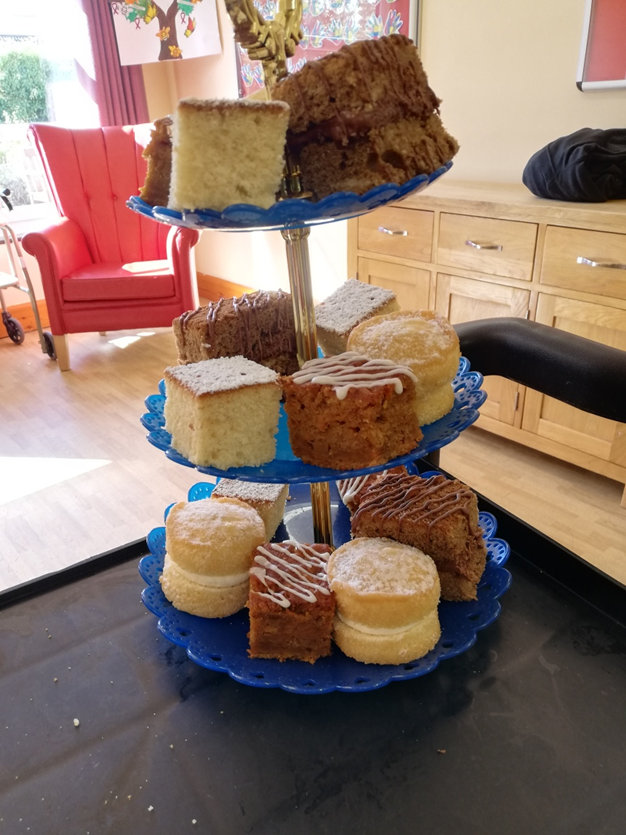 Break!
[Speaker Notes: 15 minutes break
Overall timing for Part 2 up to this point = 1 hour 25 minutes before this break.
1 hour 40 minutes after this break.

There is now 40 minutes to cover discussing the scenarios that follow.
Then that leaves 10 minutes for the final content that follows those.

The next slide includes some suggestions for how you might run the scenarios section.]
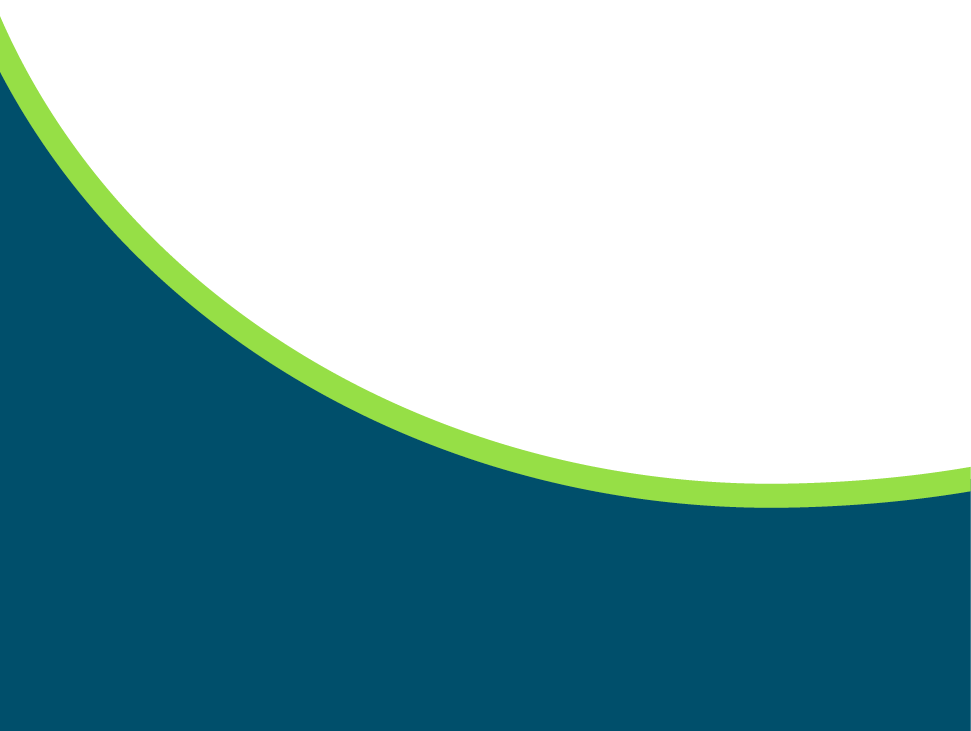 Scenario section of Part 2
[Speaker Notes: 40 minutes has been allowed in the timings for this scenarios section.
Some Healthwatch may consider including  some form of role play exercise at this point in the training instead of discussing scenarios. However, it’s suggested that it can be very difficult to ensure a role play provides something useful for all participants and will often depend too much on individual’s abilities to play the part of a care home resident or staff member, whilst avoiding caricature and stereotyping.
Our suggestion is that a wider range of useful issues will be covered with these scenarios, or others you may want to write yourself.

It’s suggested that a small group would take 10 minutes to discuss each scenario. So, there is unlikely to be enough time to use them all if everyone talks about all of them fully.

Depending on the size of your group, you may decide, if you can, to split people into smaller groups to discuss the scenarios and answer the three questions.

You’ll need to work out in advance of the training how you will give people in different groups access to all the scenarios that are on the different slides. You may need to print some off if you are delivering an in-person session (you could use the handout version of this pack), or have them on a tablet or laptop for people to refer to.

If you are running an online session then you might decide to email the scenario slides to participants before the day so they can refer to them when you get to this point.

Take account of the time available and think about how long it will take for a group to talk though each scenario so that as many people as possible have a chance to contribute. You might decide to ask different groups to discuss different scenarios, with someone taking a few notes to then feed back to the full group afterwards.

If you just ask all groups to work through the scenarios starting with the first then you are quite likely to find no-one has got to the later ones.

Decide how you are going to feed back or recap when groups come back to the main group again. Don’t forget that you’ll need to allow a reasonable amount of time for this feeding back too and it’s likely people who were in other groups might also then have some comments. You’ll need to manage this so that the full discussions aren’t completely repeated. You’ll also need to allow a bit of time to contribute yourself if there are parts of the example answers that you think need to be mentioned.

If you decide to work through the scenarios with the full group of participants together then try to ensure everyone gets the opportunity to contribute. Invite different people to start off giving their thoughts, but also make sure they know they can ‘pass’ if they don’t want to contribute or want more time to think.

There’s not a single right answer to each of the scenario questions. But in the notes section of each slide you’ll find some suggestions about the issues raised, what you might think about, and what you might do in each case. You can use these suggested points in your feeding back discussion with the group. You may want to copy them into a separate handout to send to the group after the training.]
Scenario discussion 1
Your first conversation on a visit to Garfield Nursing Home is with Lucy who had just been playing a card game with one of the care assistants. You sit next to them in the busy day room and Lucy very quickly starts telling you lots about different members of their family.
You try to ask Lucy some of your favourite introductory questions about day-to-day life at the nursing home, but after a one or two word answer they go back to telling you stories about the lives of their family members. 
The care assistant interrupts them every so often to try and help answer your questions, but they are giving you their own answers from their point of view.
What issues does this raise?
What things would you think about as an Authorised Representative?
What might you do?
[Speaker Notes: See previous slide for suggestions on how to run the discussions of these scenarios.
It’s suggested that you should allow 40 minutes for this scenarios section of the training.

There’s no single correct answer to each of these scenarios. There’s likely to be a range of possible issues, things you might think about, and options for what you might do. Some of these will depend on more specific details of the situation if you came across it in real life.

The points below provide some suggestions to help you feed back and discuss the scenario with the group.

Scenario discussion 1

Can you pick up anything from non-verbal cues? Does Lucy seem comfortable with the situation?
Do you get any indication that Lucy is changing the subject because cognitively they don’t stay focused on the topic, or because they aren’t comfortable speaking with the care assistant there?
Does the care assistant seem overbearing or not?If you don’t pick up any concerns about feedback not being easy to gather from Lucy with the care assistant there:
You could widen the conversation out to be less about the specific points you want to cover and ask about whether they’ve been enjoying the card game they were playing or talk about things you see around the room. You’d be trying to adjust your approach to chatting to bring a different mood/vibe to the conversation. This could lead on to them starting to talk about other activities in the home or other things about the surroundings.
You could gently wrap up the conversation on the basis that you’re not going to gather much more about the areas you want to explore. You can’t insist someone answers your specific questions.If you do have some concerns about feedback not being easy to gather from Lucy with the care assistant there:
You could gently wrap up the conversation and go and speak to your lead Authorised Representative. See if you can arrange with them to come and talk to the care assistant and maybe lead them away to do something else. This might then leave you to talk to Lucy alone.
Alternatively, you could keep an eye out for when the care assistant has left Lucy and go back and speak to them then. If the care assistant then rushed back to join you both, that might raise your concerns further.
You could talk to the home manager at the end of the visit to ask if there might be a reason that some staff came across a bit over-protective of residents. Sometimes care homes that are very keen to be considered highly rated (especially if it’s maintaining an existing good rating) could be too keen to monitor every interaction.
If the situation appeared particularly concerning then you might speak to the lead Authorised Representative or Healthwatch Manager about local Safeguarding arrangements.]
Scenario discussion 2
You’ve completed a few useful conversations with residents at Banford House, which is a dual-registered care home. You’re getting an overall impression that they see the long-serving owners and small staff team as caring, but also quite traditional or maybe even old-fashioned. You’re surprised at how many residents previously lived a long distance away from the small town where the home is located.
The home manager tells you that Malcolm, a man in his early 80’s had been saying all week that he wanted to speak with Healthwatch when you visited. You find him sitting reading a newspaper in a side-alcove of the day room. However, he now seems very uncertain about talking with you. He’s only really giving you ‘yes’ or ‘no’ answers to your questions and seems to have other things on his mind.What issues does this raise?
What things would you think about as an Authorised Representative?
What might you do?
[Speaker Notes: See earlier slide for suggestions on how to run the discussions of these scenarios.
It’s suggested that you should allow 40 minutes for this scenarios section of the training.

There’s no single correct answer to each of these scenarios. There’s likely to be a range of possible issues, things you might think about, and options for what you might do. Some of these will depend on more specific details of the situation if you came across it in real life.

The points below provide some suggestions to help you feed back and discuss the scenario with the group.

Scenario discussion 2

Did Malcolm understand who Healthwatch are and the role? Did he maybe think it was something else (a medical service perhaps) and now realises it isn’t what he’d thought?
Is he worried about someone else in the home knowing he’s spoken to you, or overhearing what’s said?
Has he forgotten the thing he’d felt was really important that he wanted to speak to you about?
It could be useful to move away from using the conversation guide and start to just have a much more general and less structured conversation about things unrelated to the care home. Ask him about where he’s lived in the past or what he’s reading in the newspaper. This will help you get a better idea of his overall cognitive abilities in relation to talking about topics. It also means that if anyone else is listening in, they’ll think the conversation is non-threatening and of less concern to them. This might then help lead into him saying more about things relating to his experience in the home.
Put down your pen and paper and just chat to him, person to person.
After a while, you could try to return to explaining why you’re at the home, what Healthwatch’s role is. Explain clearly to him, but during this more casual conversation, that your service is independent and what’s said is kept anonymous.
If it seems appropriate and you think he can make use of it, you could give him the phone number for your Healthwatch and let him know he’s welcome to call at some other point to share his thoughts about the home and other health and social care services.]
Scenario discussion 3
Sedgington Manor is a large care home with dementia care. It recently changed ownership as it was bought by a large national provider. You’re aware that the new manager who was transferred from another home owned by the same company has only been here a couple of months.
It takes ages to be let in when you first arrive. The manager very quickly starts rushing you around on a tour of the extensive building. Other staff you pass as you walk with the manager seem distant and avoid engaging with the manager, but they are all in a rush to go somewhere.
All residents are in their bedrooms – you can hear lots of TVs – apart from one man who’s asleep in a chair in the day room. You’re told a poster about your visit has been displayed for weeks, but you’re aware there have been no responses to the survey for family members that it mentions.What issues does this raise?
What things would you think about as an Authorised Representative?
What might you do?
[Speaker Notes: See earlier slide for suggestions on how to run the discussions of these scenarios.
It’s suggested that you should allow 40 minutes for this scenarios section of the training.

There’s no single correct answer to each of these scenarios. There’s likely to be a range of possible issues, things you might think about, and options for what you might do. Some of these will depend on more specific details of the situation if you came across it in real life.

The points below provide some suggestions to help you feed back and discuss the scenario with the group.

Scenario discussion 3

A top issue this raises is whether there are enough staff employed at the home to sufficiently meet the needs of residents?
In a larger care home, it’s more surprising that there isn’t someone in a reception role.
If the visit was announced in advance then it’s more surprising that it took a long time for you to be let in.
In this situation it seems more important to knock on bedroom doors and ask residents if you can speak to them. This is where it could be an issue if your Healthwatch has a policy of not going into residents’ bedrooms during Enter and View visits. Is this something your Healthwatch might reconsider if increasingly residents are bed-bound or spending more time in their rooms?
Where was the poster displayed? Is it there now?
Do you find that a survey for relatives in advance of a visit usually does get a good amount of responses? Should you consider giving relatives other options to communicate with you: telling them they can see you on the day of the visit, email, or phone?
How many visitors do residents in the home get? Is the lack of communication from relatives because few visit to have seen the poster? What’s the visiting policy of the home?
Are staff very focused on some tasks – for example ensuring the home is very clean, but this is to the detriment of spending time with residents?
What can you find out about staff to resident ratios in the home? You might be told by the manager that they are good, but can you find out more from the local authority Compliance Team?
Is the resident who is asleep in the day room okay? Have care home staff checked on him recently? Is there anything about that situation that gives you any cause for concern?It’s beyond Healthwatch’s role to explore things such as whether medication is being given appropriately, but if you have concerns you should speak to the Healthwatch Manager about possibly raising this with contacts at the CQC or local authority.]
Scenario discussion 4
You’ve been getting a fairly good impression of the newly refurbished Anglia Heights specialist neurological care home. As you were shown around by the manager and a regional manager, who happens to be here today, you could see many residents occupied with activities led by staff. There are good modern facilities, and signage and notice boards are cheery; though maybe a bit ‘corporate’ feeling for your liking.
As you’re heading to the dining room for the start of the lunch service, a family member of a resident pulls you aside. They say to you, “you realise they’re just putting on a good show for you today, don’t you? I’m not saying there’s anything terrible about the place, but I’ve never seen so many staff on shift, and usually people are just left to sit about and almost ignored. We’re looking for somewhere else more homely for our son.”
The family member doesn’t seem keen to say more and rushes off.What issues does this raise?
What things would you think about as an Authorised Representative?
What might you do?
[Speaker Notes: See earlier slide for suggestions on how to run the discussions of these scenarios.
It’s suggested that you should allow 40 minutes for this scenarios section of the training.

There’s no single correct answer to each of these scenarios. There’s likely to be a range of possible issues, things you might think about, and options for what you might do. Some of these will depend on more specific details of the situation if you came across it in real life.

The points below provide some suggestions to help you feed back and discuss the scenario with the group.

Scenario discussion 4

This raises the issue of what it might be that the home want to hide from you? What’s a typical day really like?
Even if the Purpose of your Enter and View visit was for something less related (for example, to look at meals and nutrition) it would seem useful to give additional focus on the day to activities, choice and personalisation.
After the visit, there could be a discussion with the Healthwatch Manager about whether to undertake another visit, but this time unannounced? It could be best to do that on the same day of the week so there’s less scope for the home to say the times aren’t comparable.
Maybe this additional visit could be done after you’ve had an action plan back from the home following your report and recommendations. This would give a good reason for going back – to see those changes in action.]
Scenario discussion 5
Hassan is a first-language British Sign Language (BSL) user who is talking to you with support from the Personal Assistant (PA) that he employs to take him out to socialise. They interpret for him when they are with him three times each week. They also end up having to do this as a favour for Hassan when the GP visits him, because the care home and GP surgery are in dispute about which of them should cover the cost of interpreting.
Over the last two years, his sight has hugely deteriorated, and he can’t now read many things. However, he tells you the home manager won’t accept that he needs any help with this.
He tells you that at the moment he’s self-funding, so pays the home £1,800 per week. However, his savings are running low, and he’ll soon be funded by the Council, who will pay the home their usual fee of £1,000. He tells you that the home are trying to delay this drop in their income by pressuring his PA to reduce how much he spends going out for meals and on trips.What issues does this raise?
What things would you think about as an Authorised Representative?
What might you do?
[Speaker Notes: See previous slide for suggestions on how to run the discussions of these scenarios.
It’s suggested that you should allow 40 minutes for this scenarios section of the training.

There’s no single correct answer to each of these scenarios. There’s likely to be a range of possible issues, things you might think about, and options for what you might do. Some of these will depend on more specific details of the situation if you came across it in real life.

The points below provide some suggestions to help you feed back and discuss the scenario with the group.

Scenario discussion 5

There appear to be some issues here that are likely to relate to the purpose of your Enter and View visit and feature in your report, whereas others appear to be things that Hassan needs detailed, individual advice on. Talk to your lead Authorised Representative about how you might help him access advice following the visit. You can’t give him the individual advice he needs right now, during the visit.
Note the information he gives you down carefully.
There’s a good chance that this situation raises the need for a referral within your local authority Safeguarding policy: he’s being pressurised and there are questions about whether his basic rights and needs are being met in the way they should be. Talk to the Healthwatch Manager about this.
How was his care plan put together and agreed by him?
How commonly do staff get consent from him for his personal care if there isn’t BSL interpreting readily available?
Overall, how are the home communicating with him through each day?]
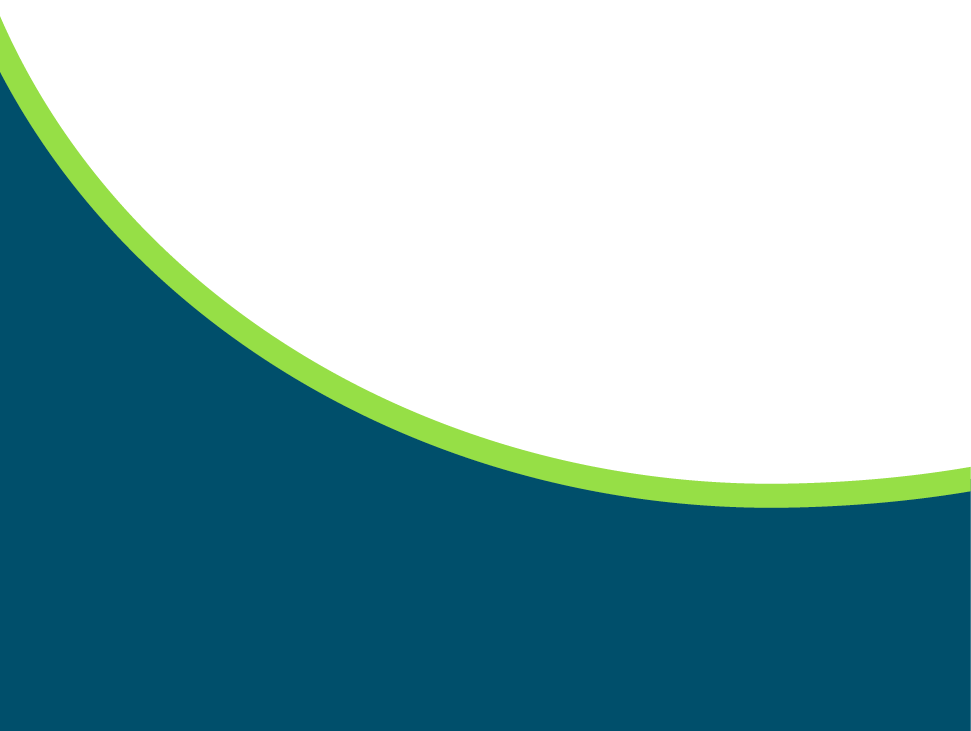 After the visit section of Part 2
What happens after the visit?
Volunteer Debrief – reflection and a chance to talk about conversations that might have been upsetting.
Getting your notes to the Lead AR who will pass them to the person writing the report
Report written and submitted to provider within 20 working days.
Findings are also shared with regulators, local authority, NHS commissioners and quality assurers, the public, Healthwatch England and any other relevant partners.
Service providers must respond to our report and its recommendations within 20 working days.
Disseminate and publish the report
**Follow-up within 12 months to see our impact**
[Speaker Notes: 7 minutes

Debriefing is so that people can go home and leave the visit behind them.  Not everyone will want a debrief, some people may want it later.  The purpose of a debrief is to discuss and/ or  anything that concerned you/ worried you – you should be able to go to bed that night and not lay awake thinking ‘Could I have…? ‘ Should I have...?’ – you should be reassured that everything that could/ should have been done was done or has been handed to someone who can/ will take care of it.

Your Healthwatch might offer individual/ group supervision which is where you can reflect on your own practice and  get or give hints and tips to each other about how to improve your practice or what worked well for you – in either a particular situation, or in general.]
Did we achieve the aims of the training?
By the end of this training, you will:

Understand your role as an Authorised Representative (AR) within the visit
Have gained ideas about how to prepare for and carry out a visit to a care home
Have thought through a range of situations that might come up
Understand what information is required for reporting
[Speaker Notes: 2 minutes

Review the aims of the training as covered at the start. Does the group feel these were met?]
Congratulations!
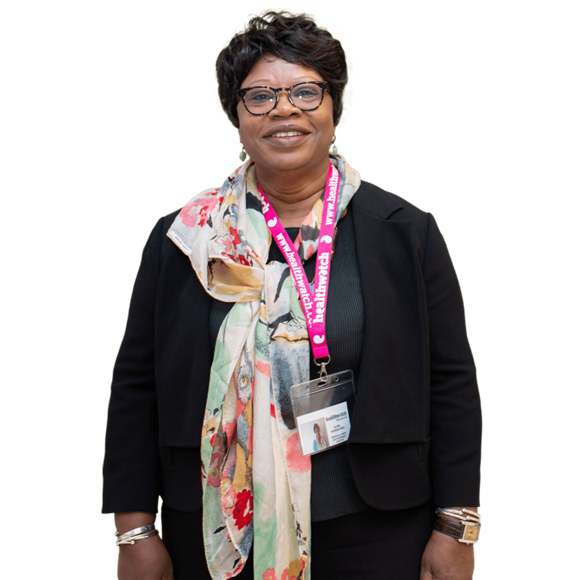 You have now completed our Enter & View training for visits to residential and nursing care homes!

Thank you for offering your skills and time to help improve services for residents in these homes. 
We look forward to working with you.
[Speaker Notes: 1 minute  

Note: adapt his slide to suit your Healthwatch or the various Healthwatch you’re providing the training for.
If your Healthwatch offers certificates then this is where you can congratulate people and tell them when and how they will get theirs.]